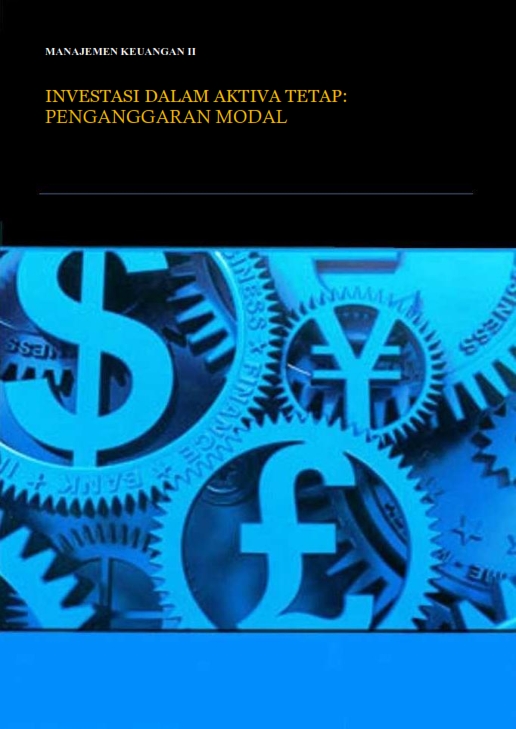 FAKULTAS EKONOMI DAN BISNIS 
UNIVERSITAS ESA UNGGUL
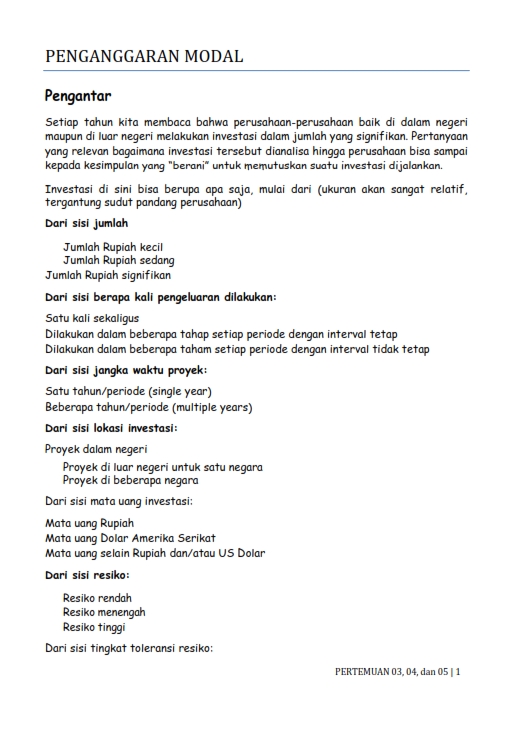 2
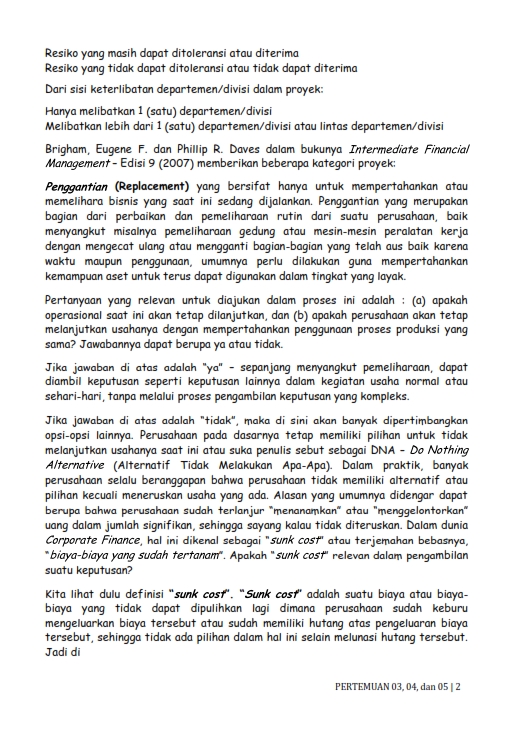 3
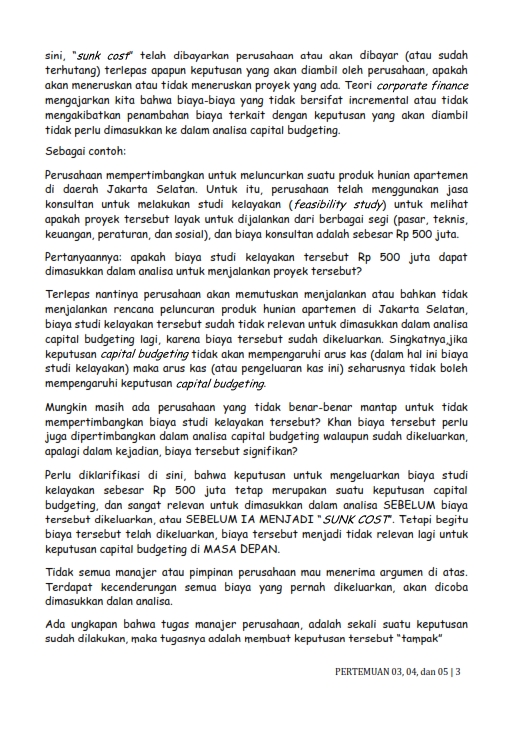 4
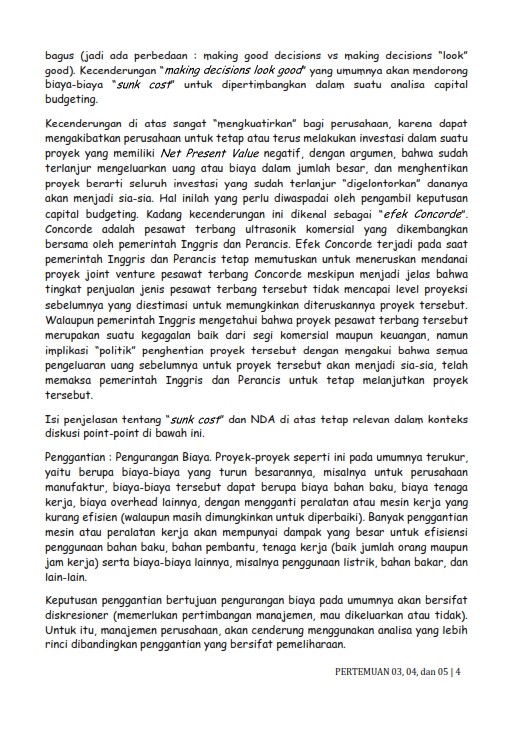 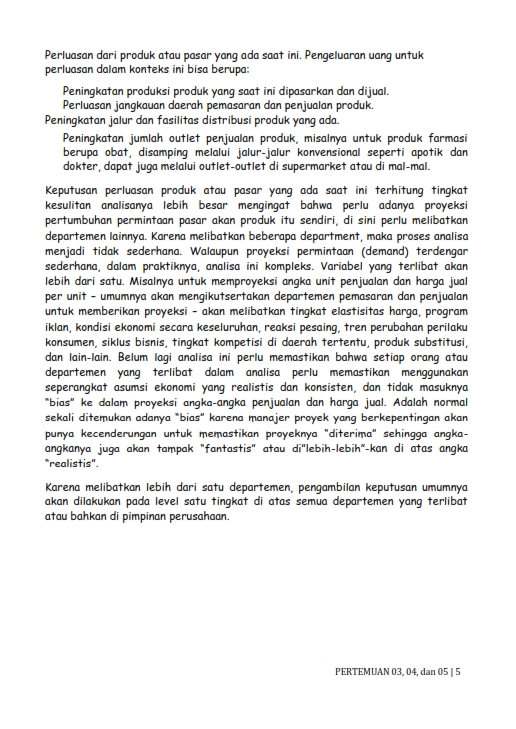 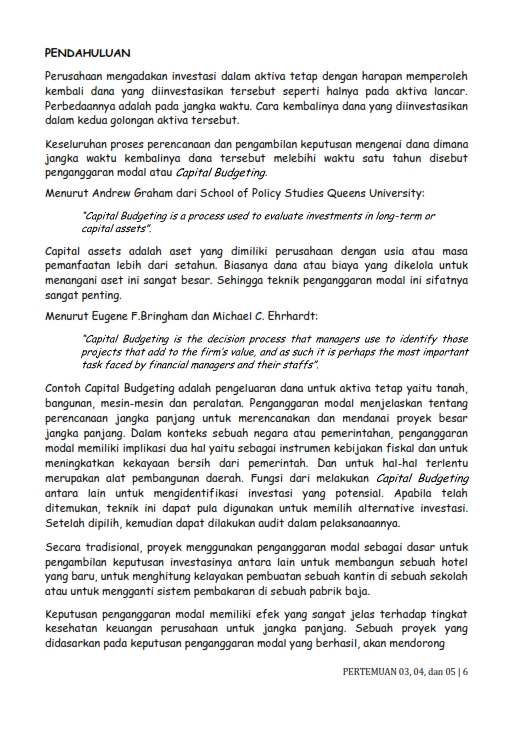 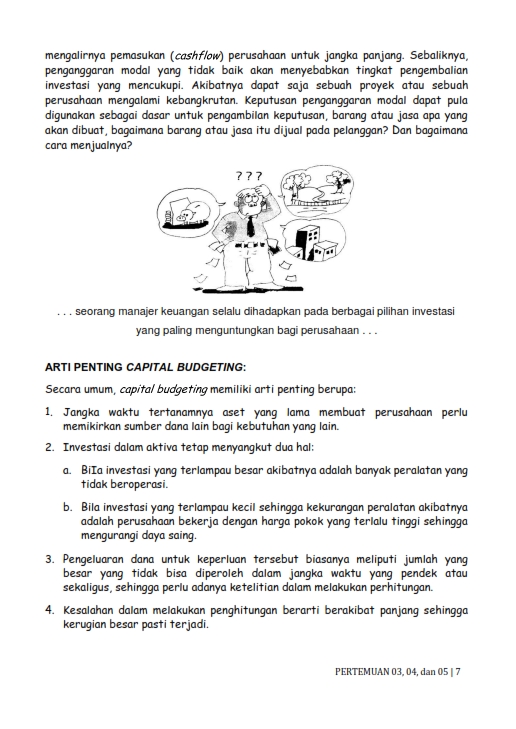 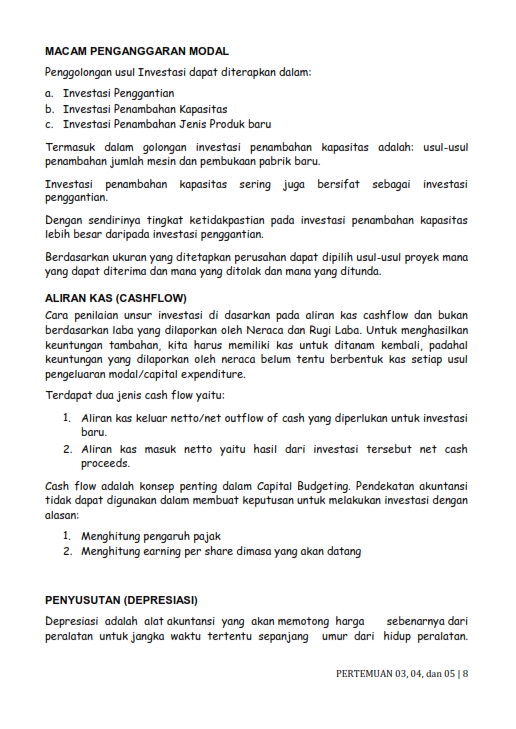 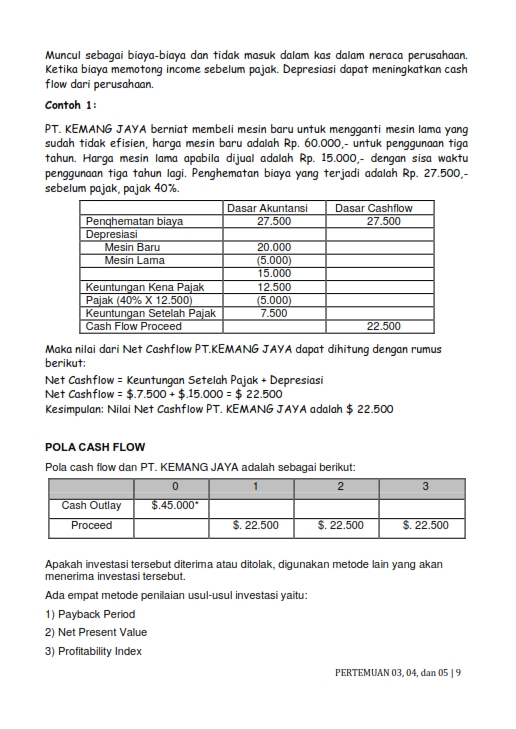 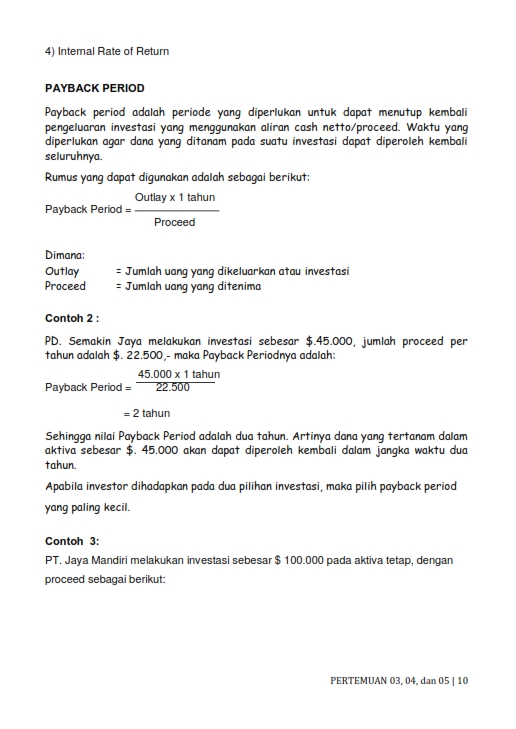 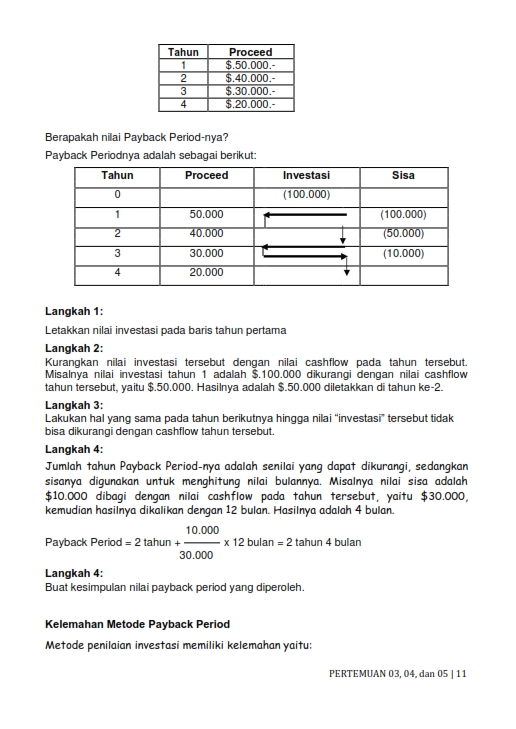 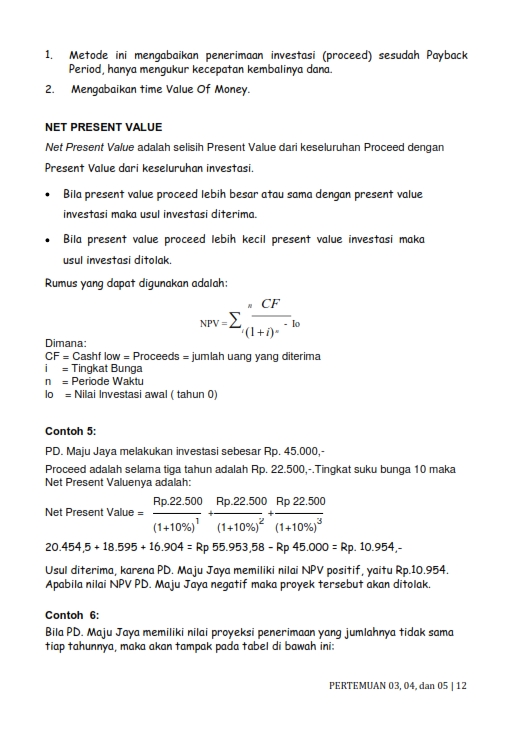 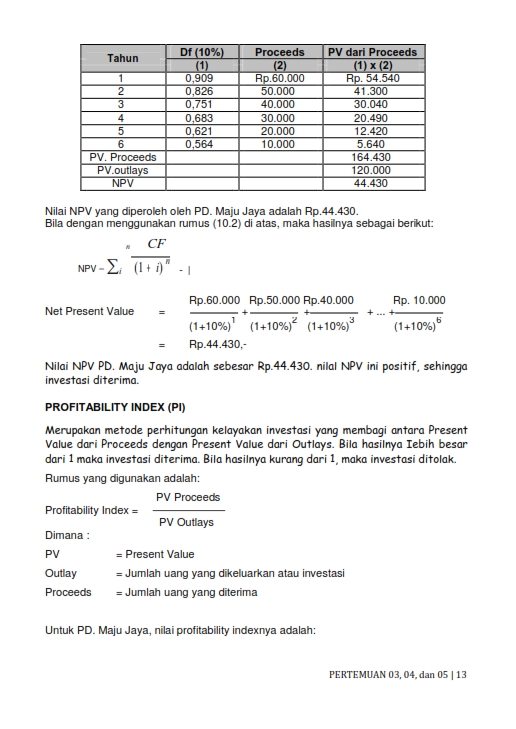 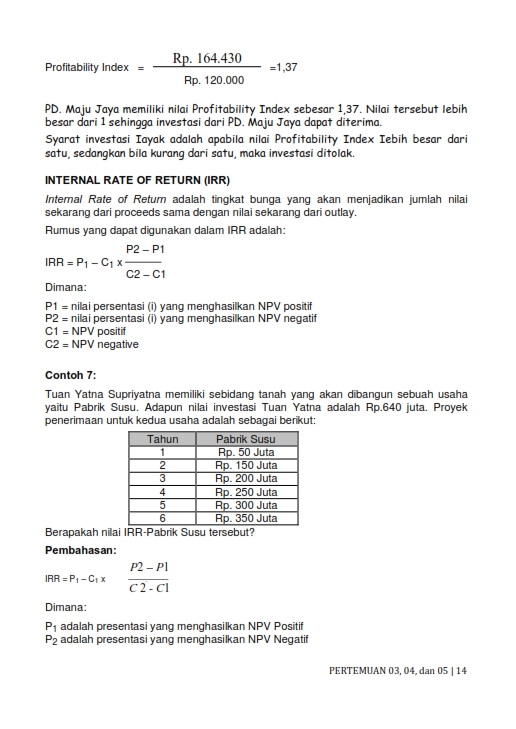 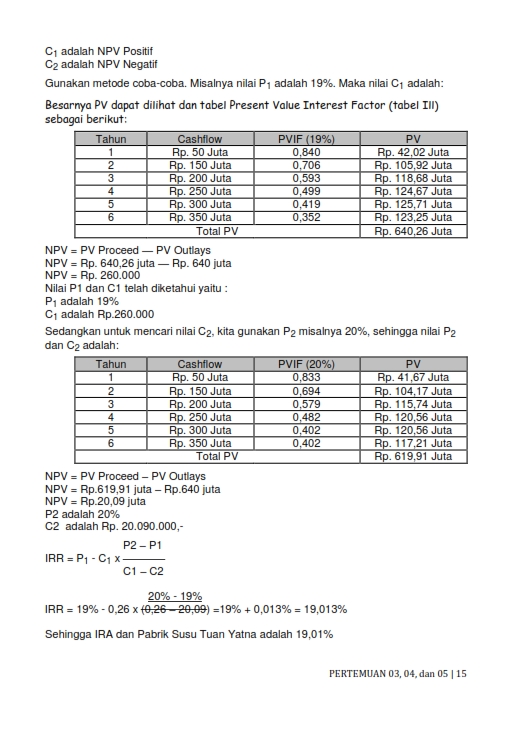 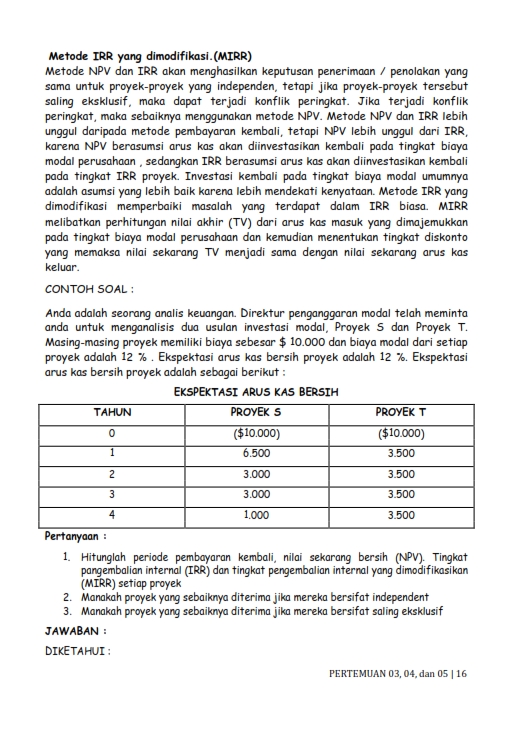 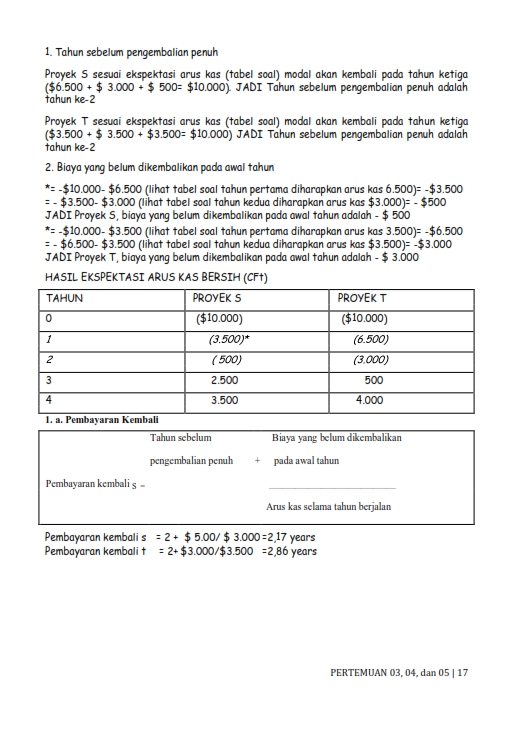 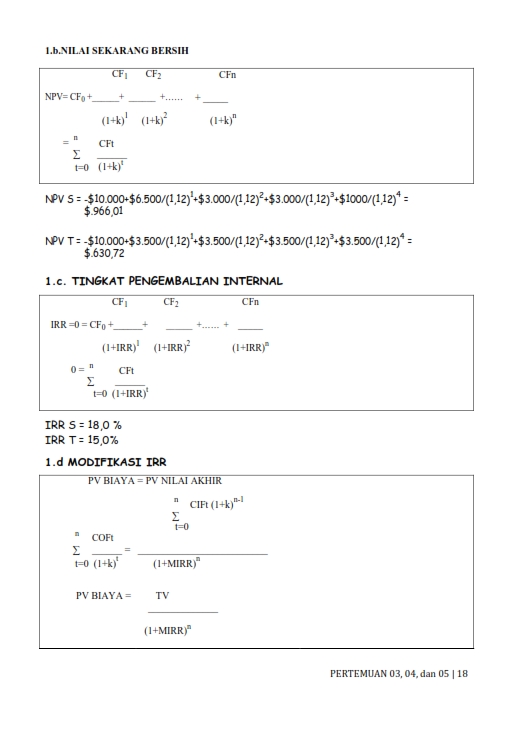 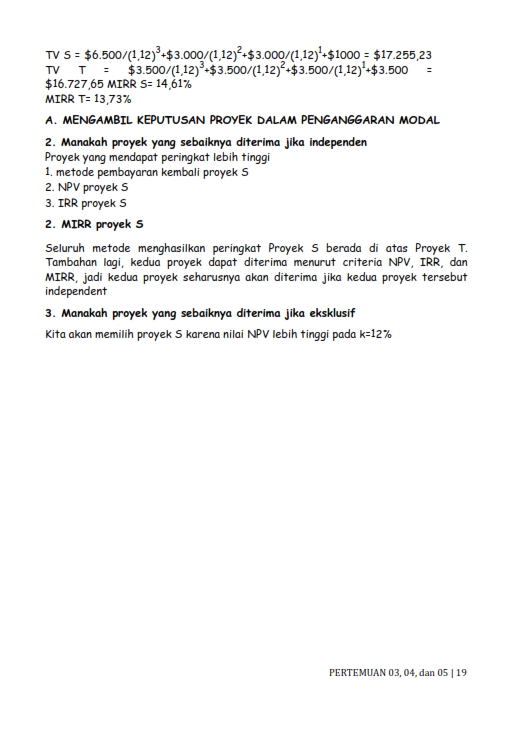 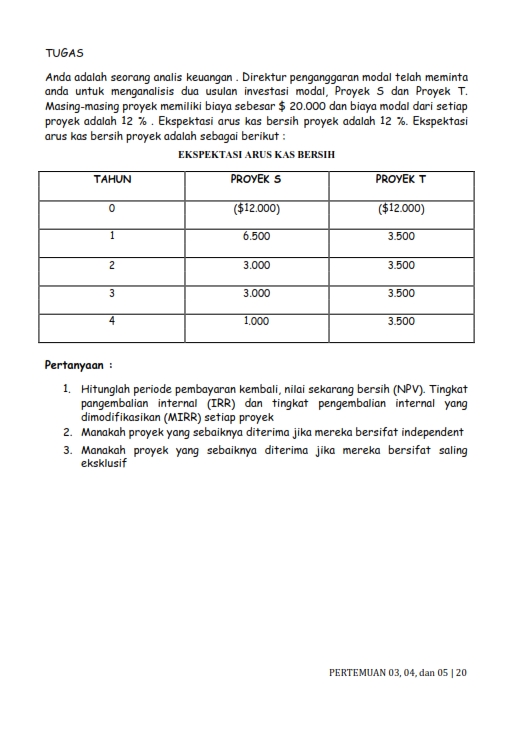 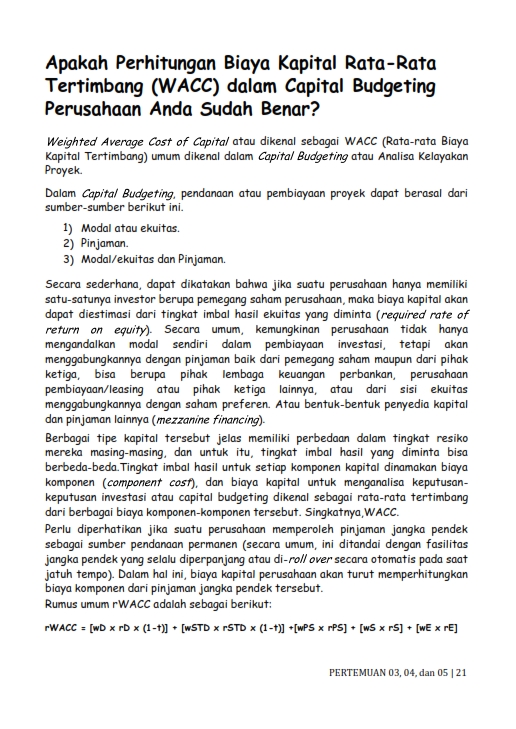 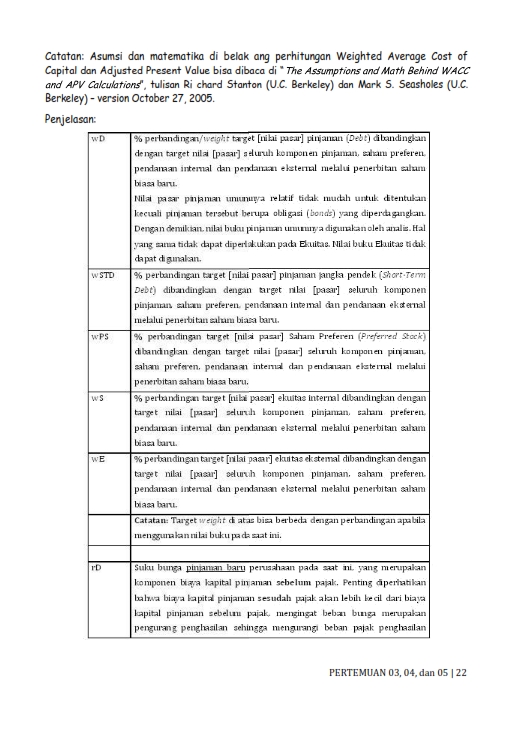 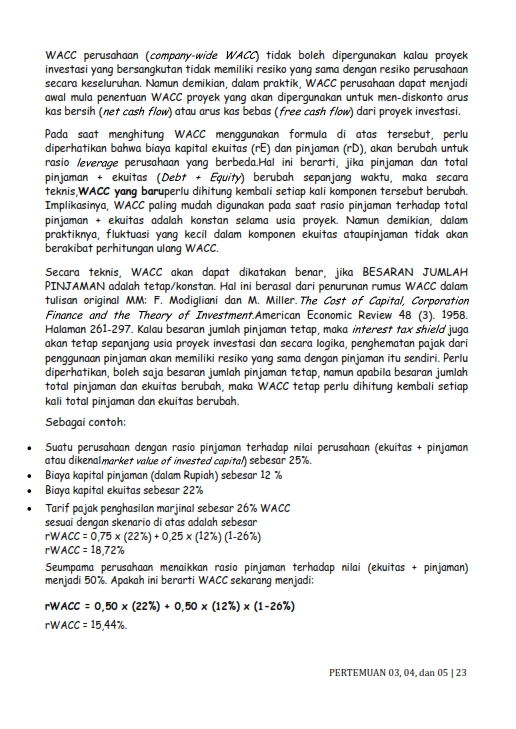 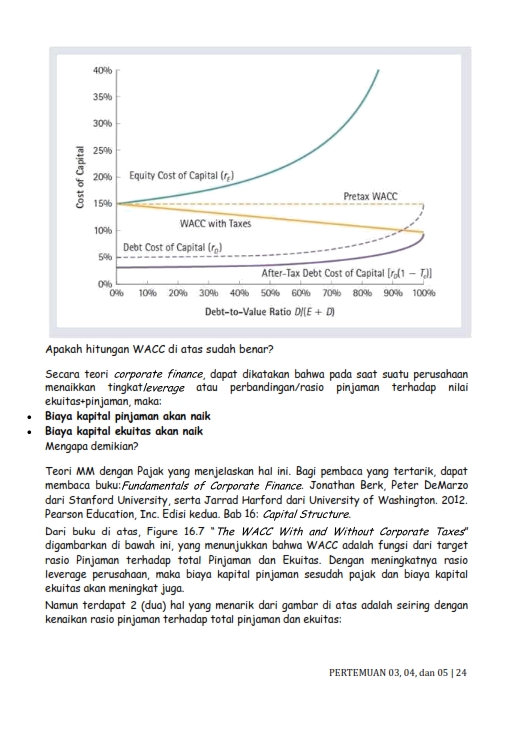 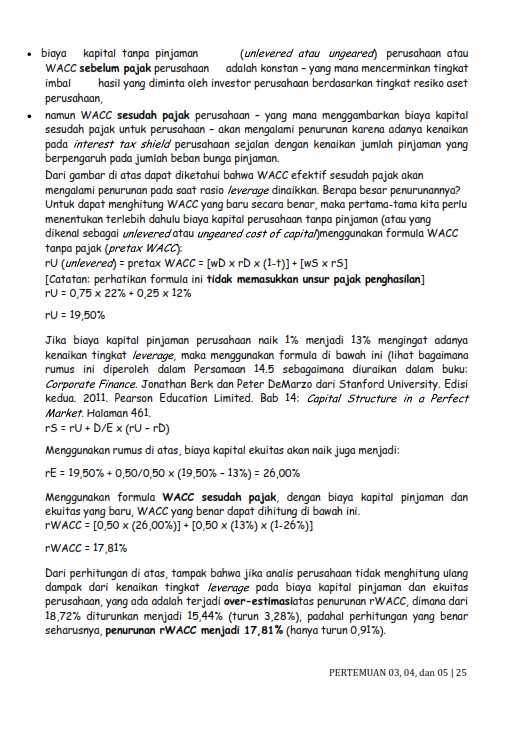 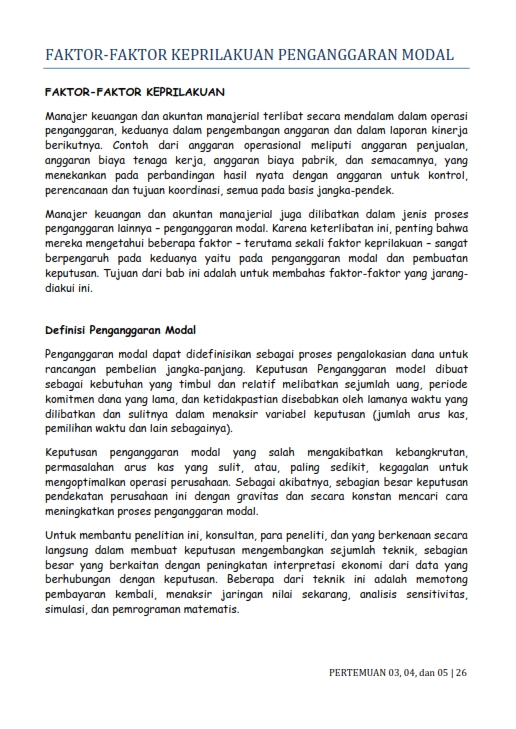 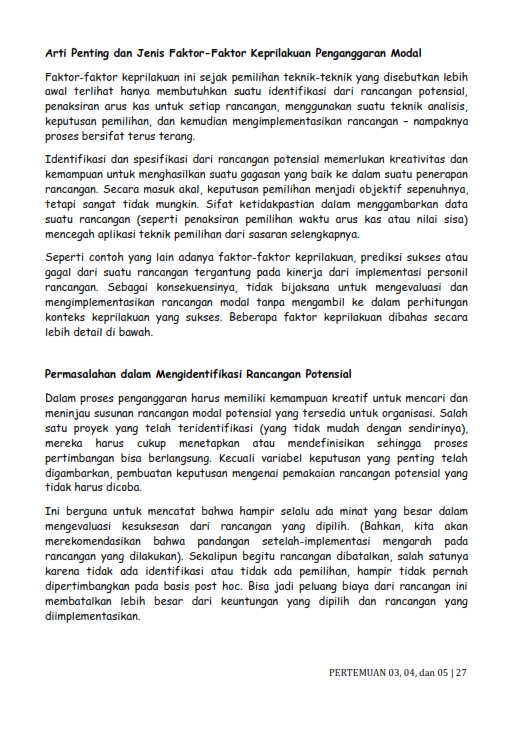 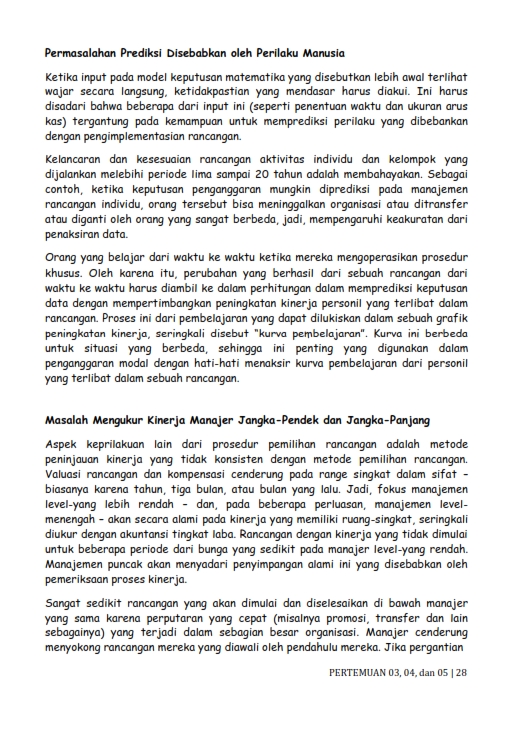 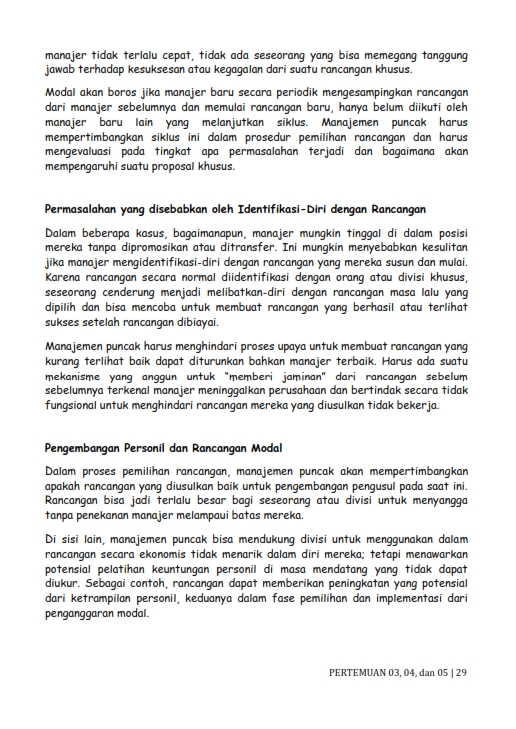 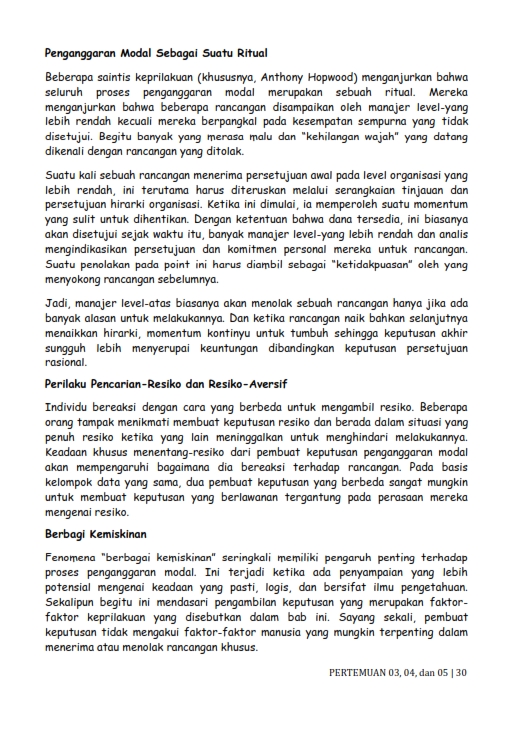 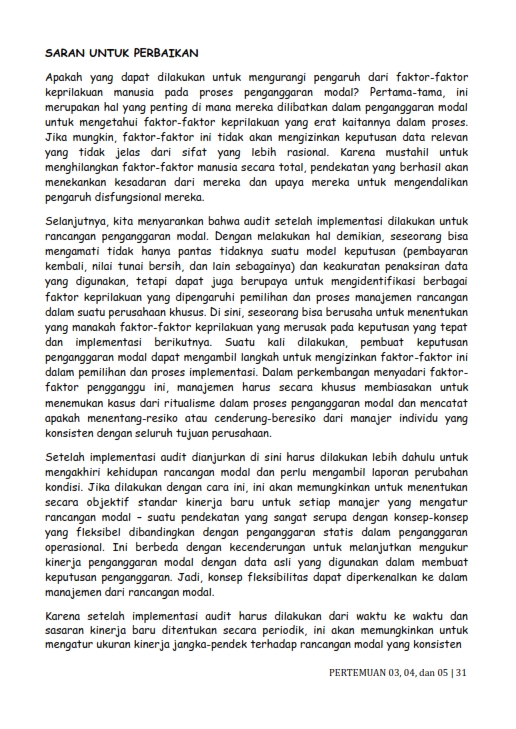 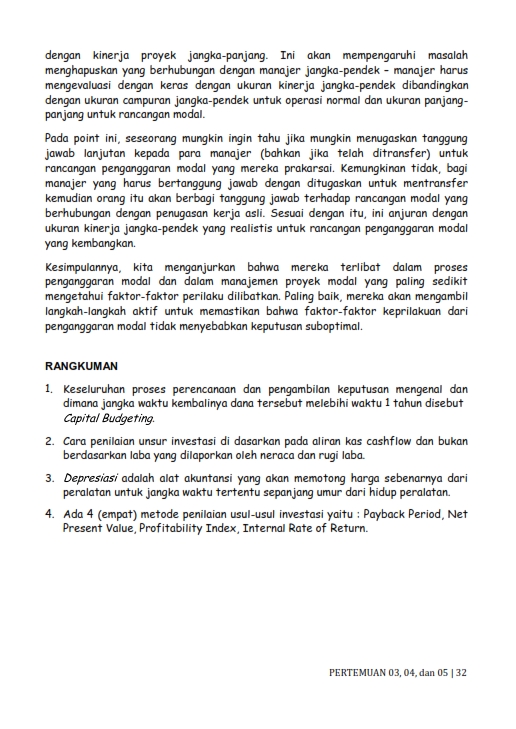 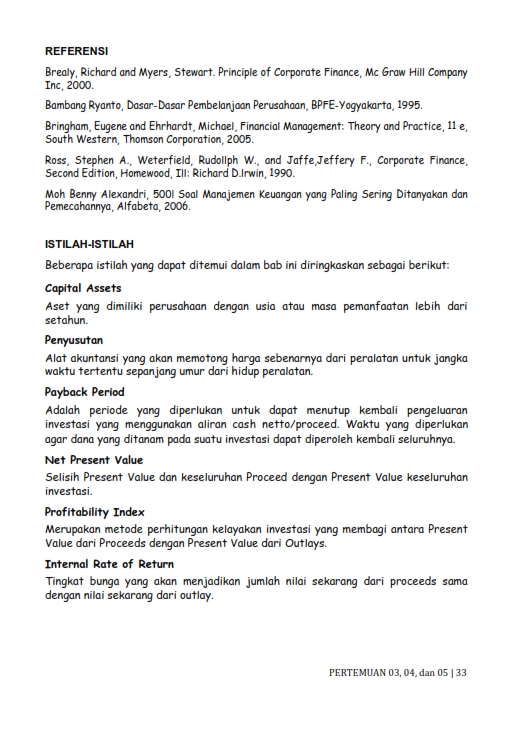 SEKIANDANTERIMA KASIH
35